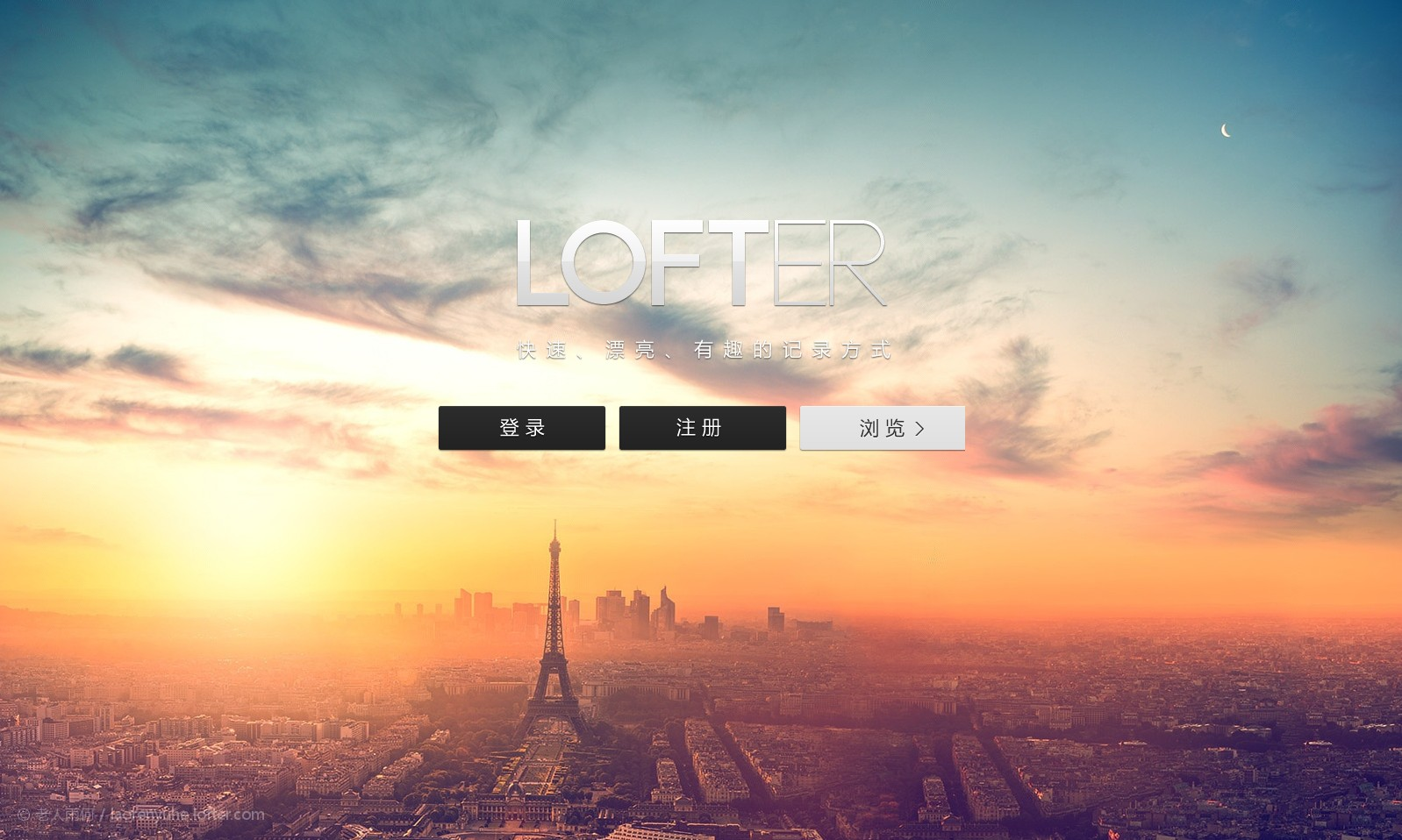 2017
The Eiffel Tower
@
Never use your eyes to cry for the wrong person who hurt you.
Strong belief can transcend the calculation
[Speaker Notes: 版权声明：300套精品模板商业授权，请联系【锐旗设计】:https://9ppt.taobao.com，专业PPT老师为你解决所有PPT问题！]
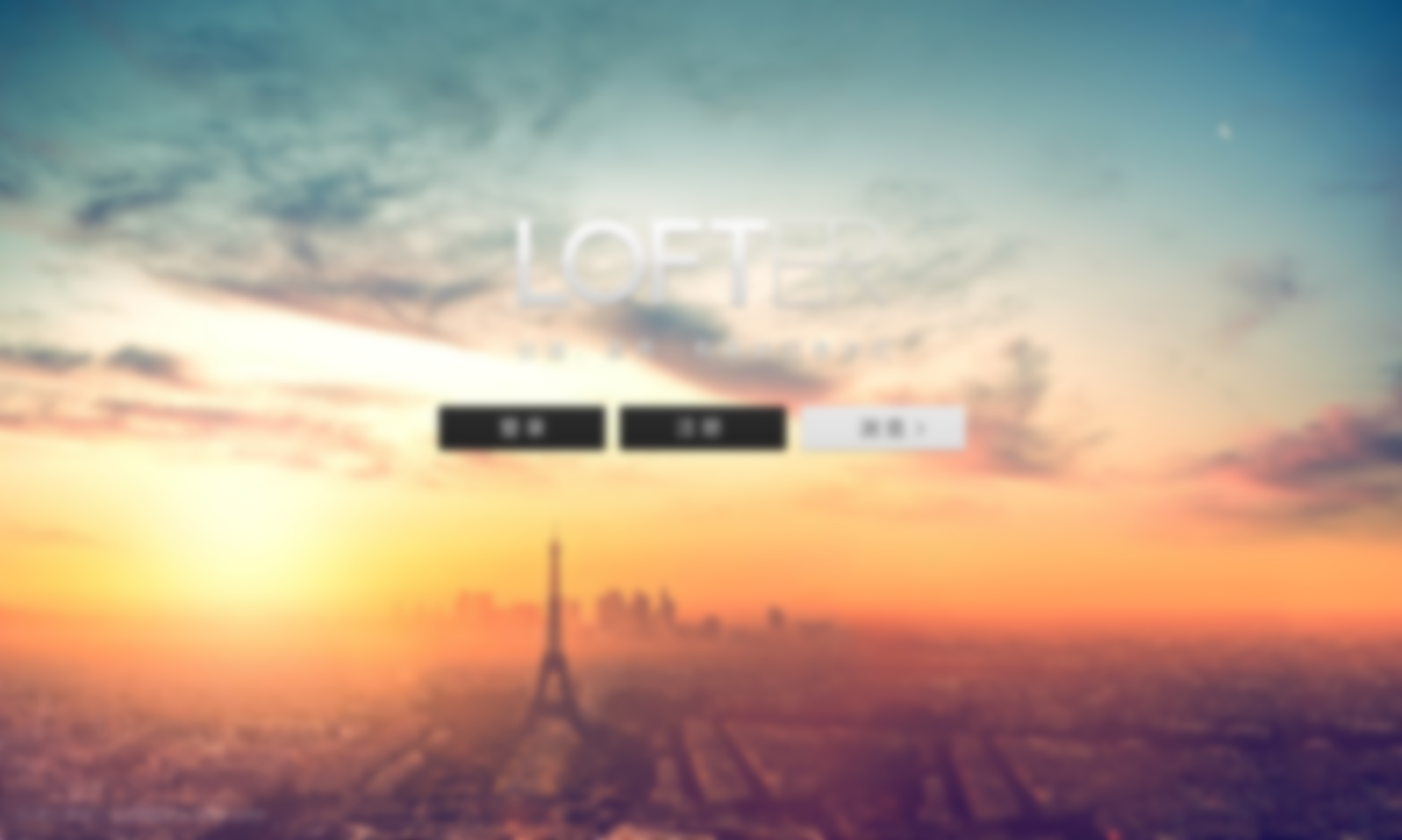 No.2
输入您的标题
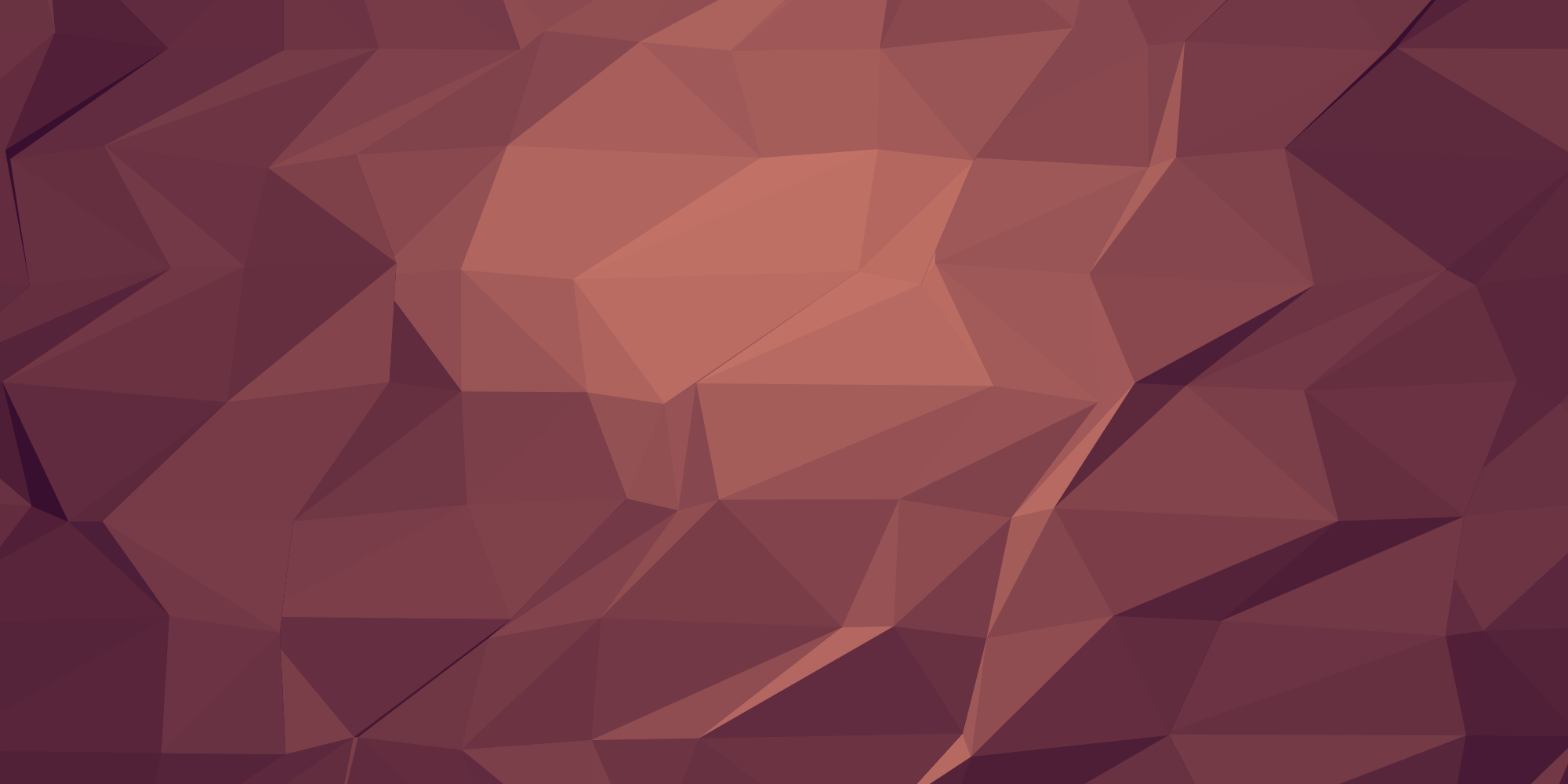 目录
content
①
②
③
④
⑤
The Eiffel Tower
The Eiffel Tower
The Eiffel Tower
The Eiffel Tower
The Eiffel Tower
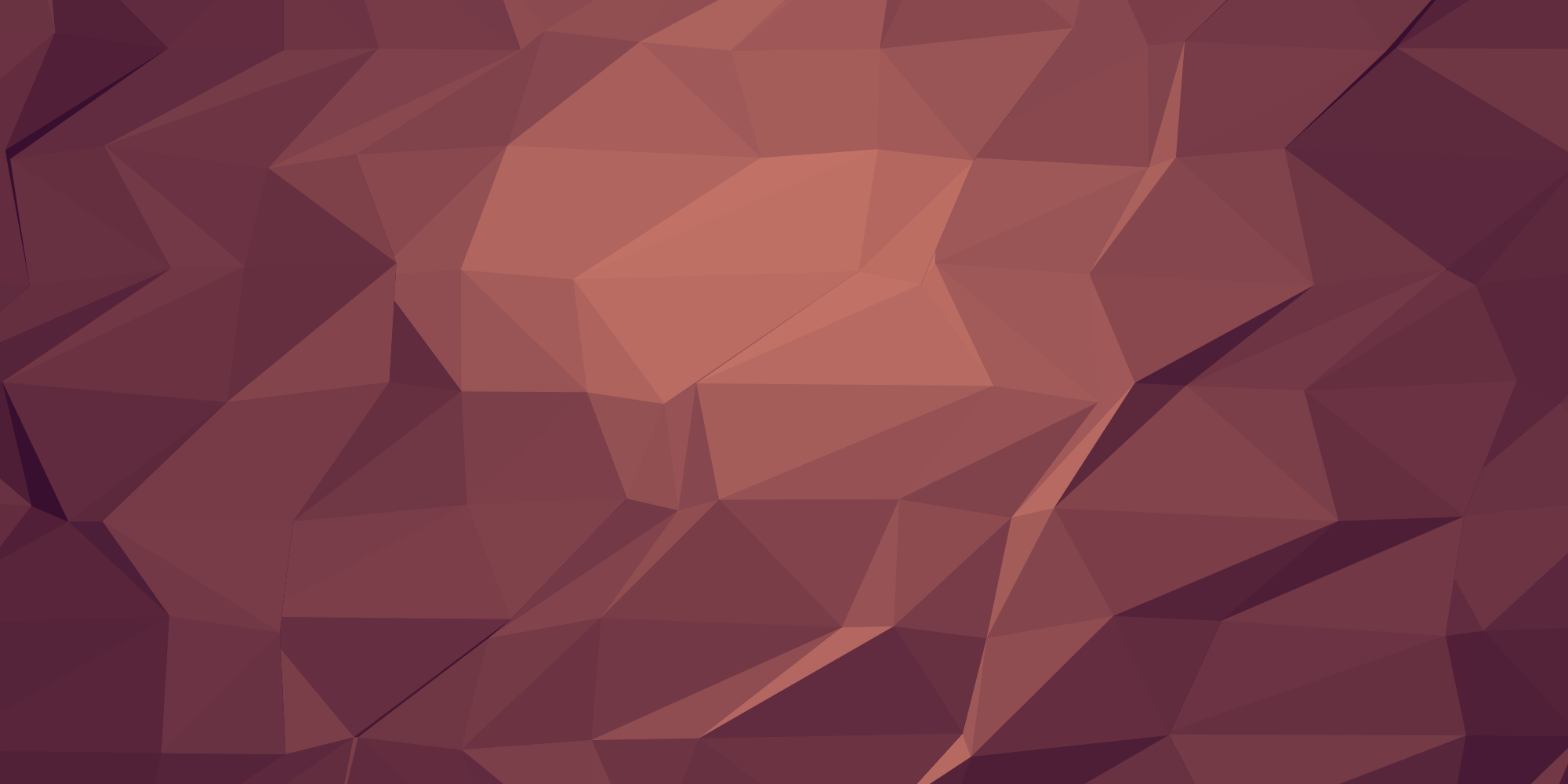 Eiffel Tower
Eiffel Tower
Eiffel Tower
The Eiffel Tower The Eiffel Tower
The Eiffel Tower The Eiffel Tower
The Eiffel Tower The Eiffel Tower
4
2
6
3
5
1
Eiffel Tower
Eiffel Tower
Eiffel Tower
The Eiffel Tower The Eiffel Tower
The Eiffel Tower The Eiffel Tower
The Eiffel Tower The Eiffel Tower
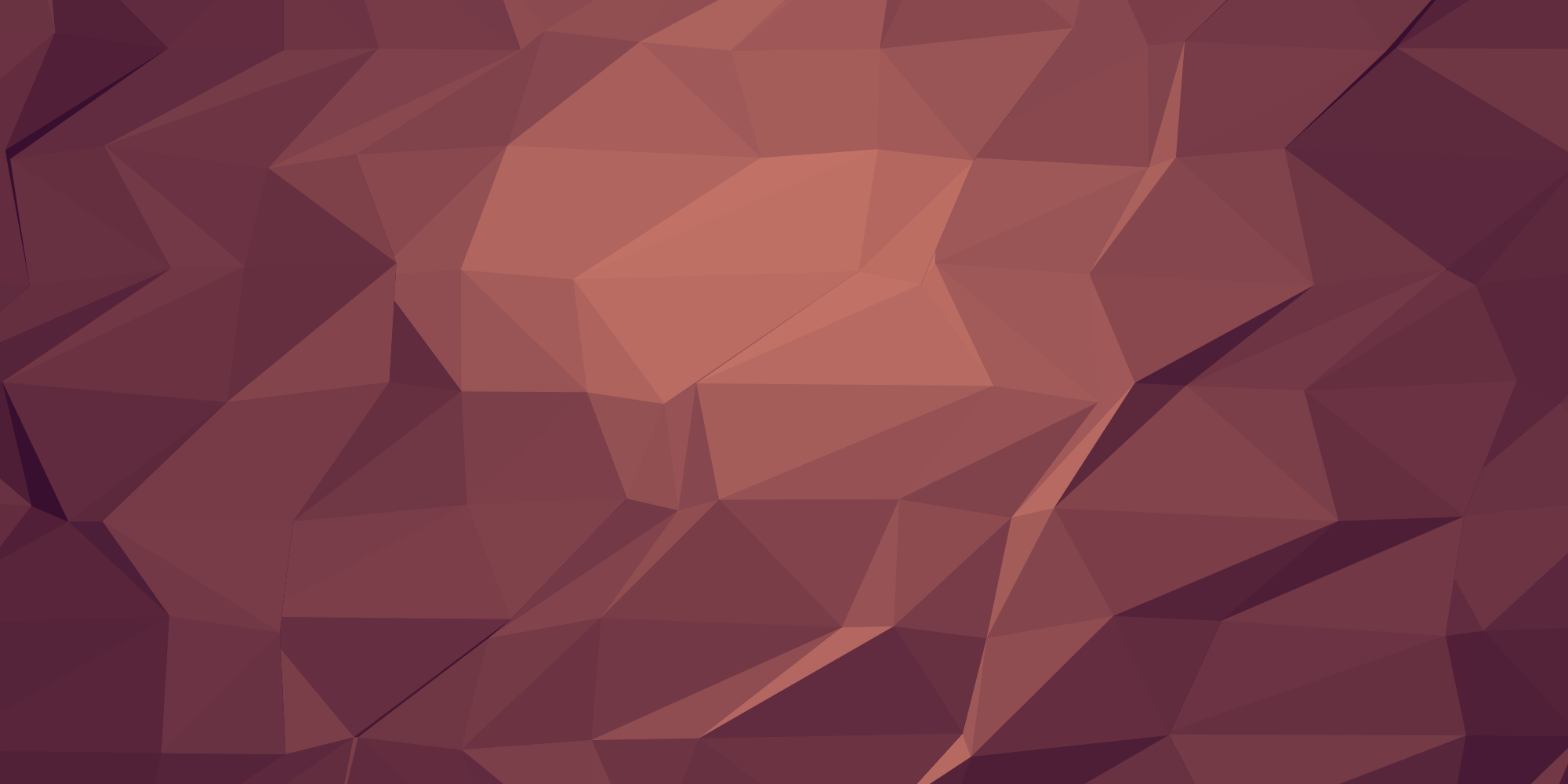 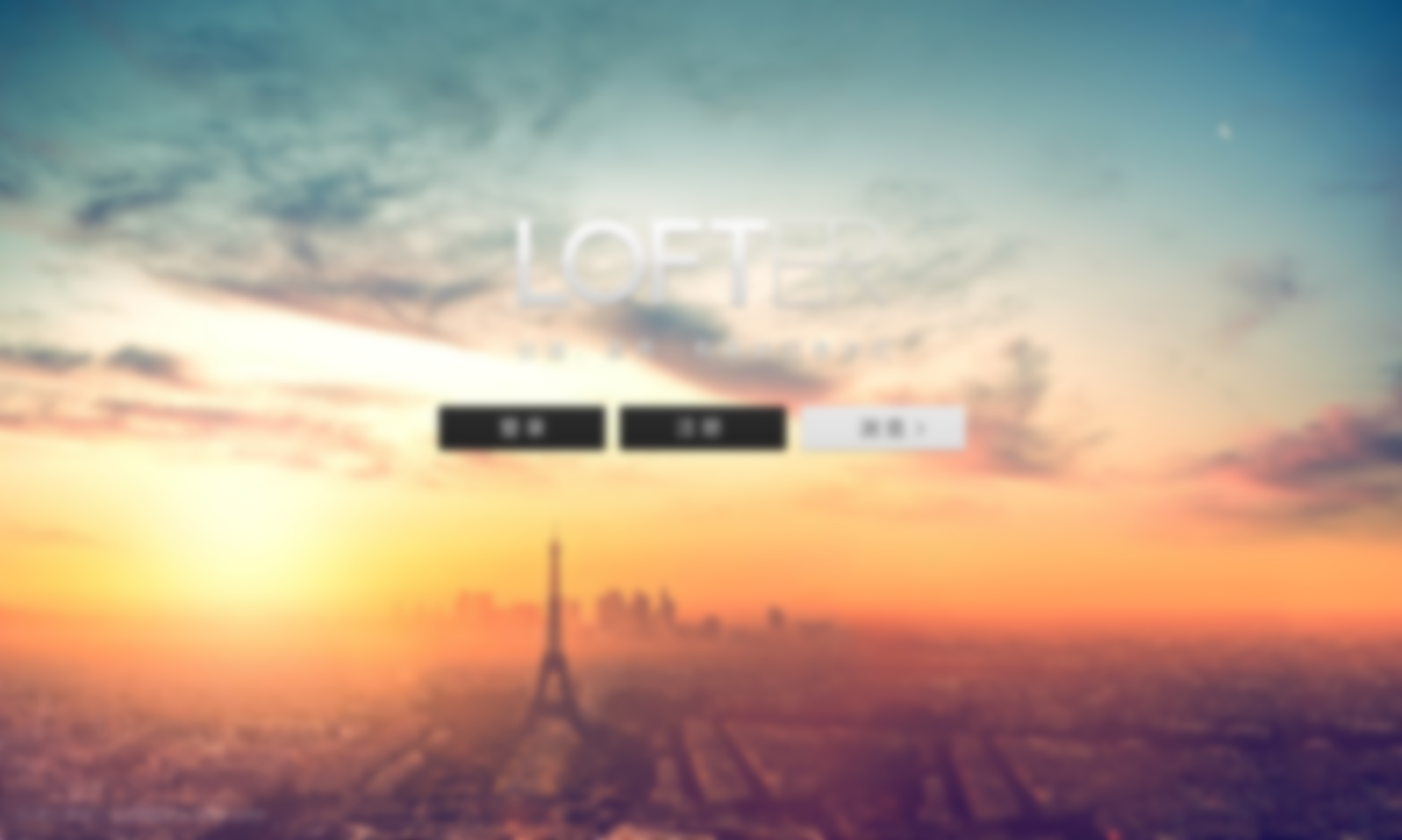 The Eiffel Tower
We are all in the gutter, but some of us are looking at the stars.
Eiffel Tower
Type something here
Type something here Type something here Type something here Type something here Type something here Type something here Type something here Type something here Type something here
[Speaker Notes: 版权声明：300套精品模板商业授权，请联系【锐旗设计】:https://9ppt.taobao.com，专业PPT老师为你解决所有PPT问题！]
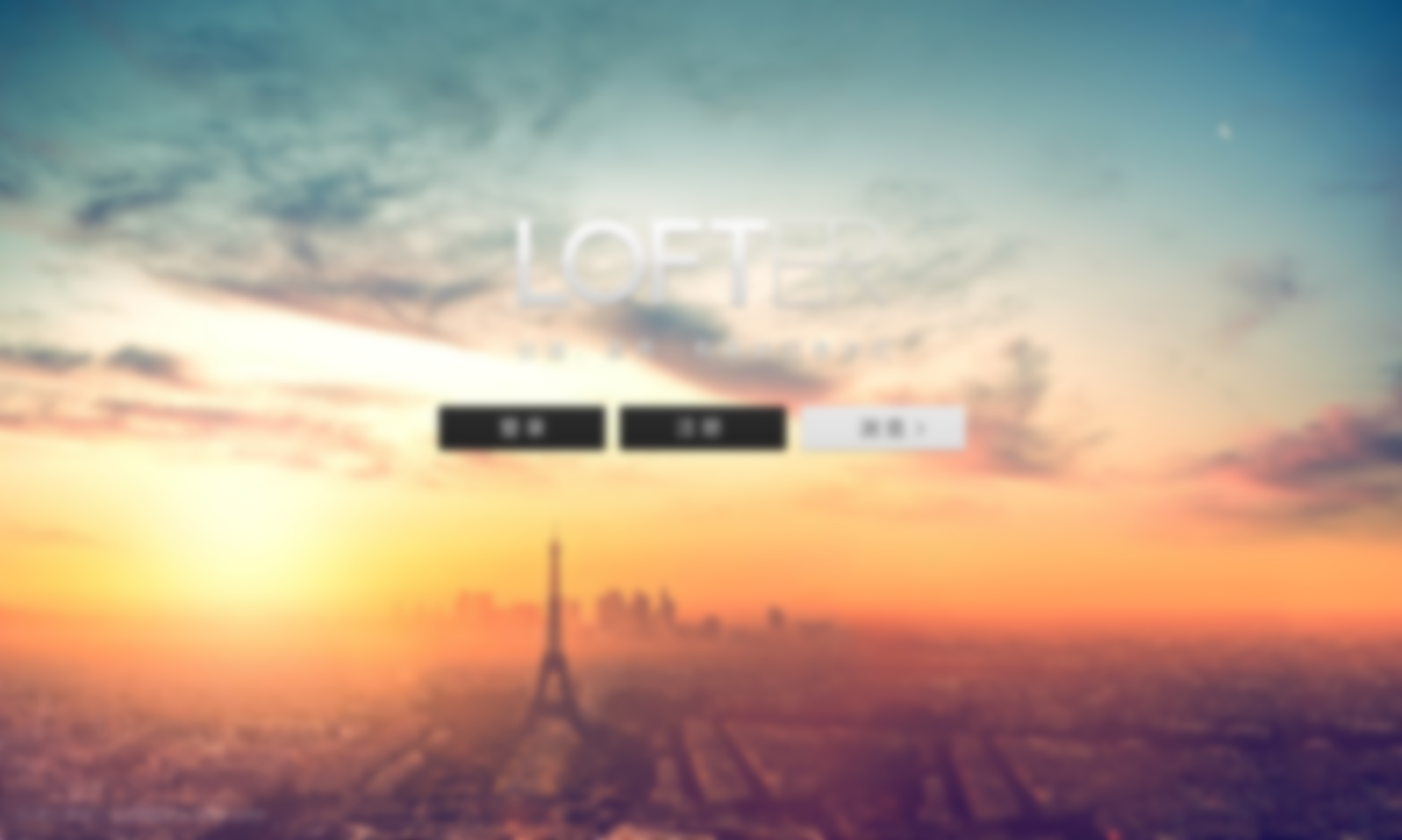 The Eiffel Tower
We are all in the gutter, but some of us are looking at the stars.
Never use your eyes to cry for the wrong person who hurt you.
Never use your eyes to cry for the wrong person who hurt you.
Never use your eyes to cry for the wrong person who hurt you.
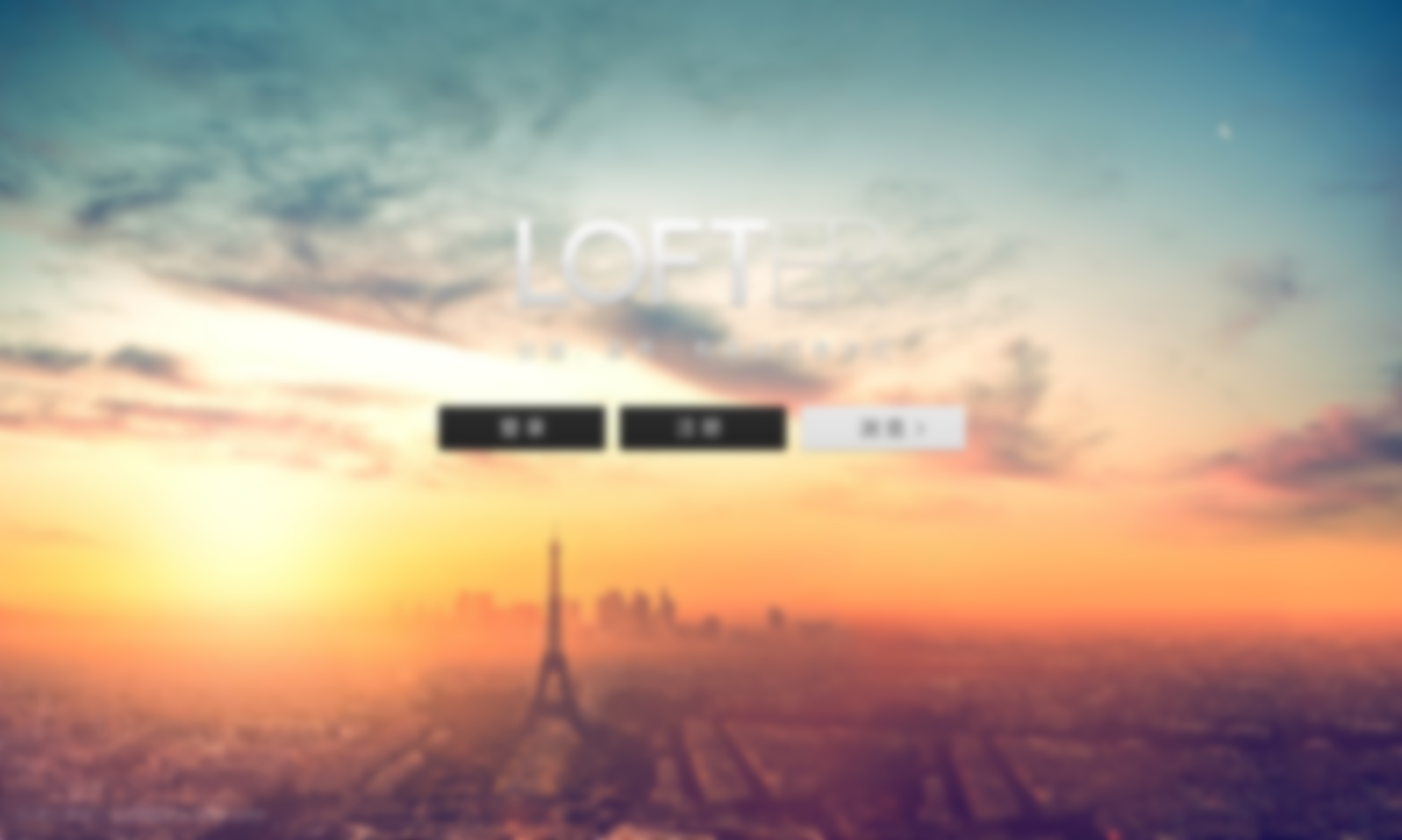 The Eiffel Tower
We are all in the gutter, but some of us are looking at the stars.
Eiffel Tower
We are all in the gutter, but some of us are looking at the stars. We are all in the gutter, but some of us are looking at the stars.
We are all in the gutter, but some of us are looking at the stars.
74%
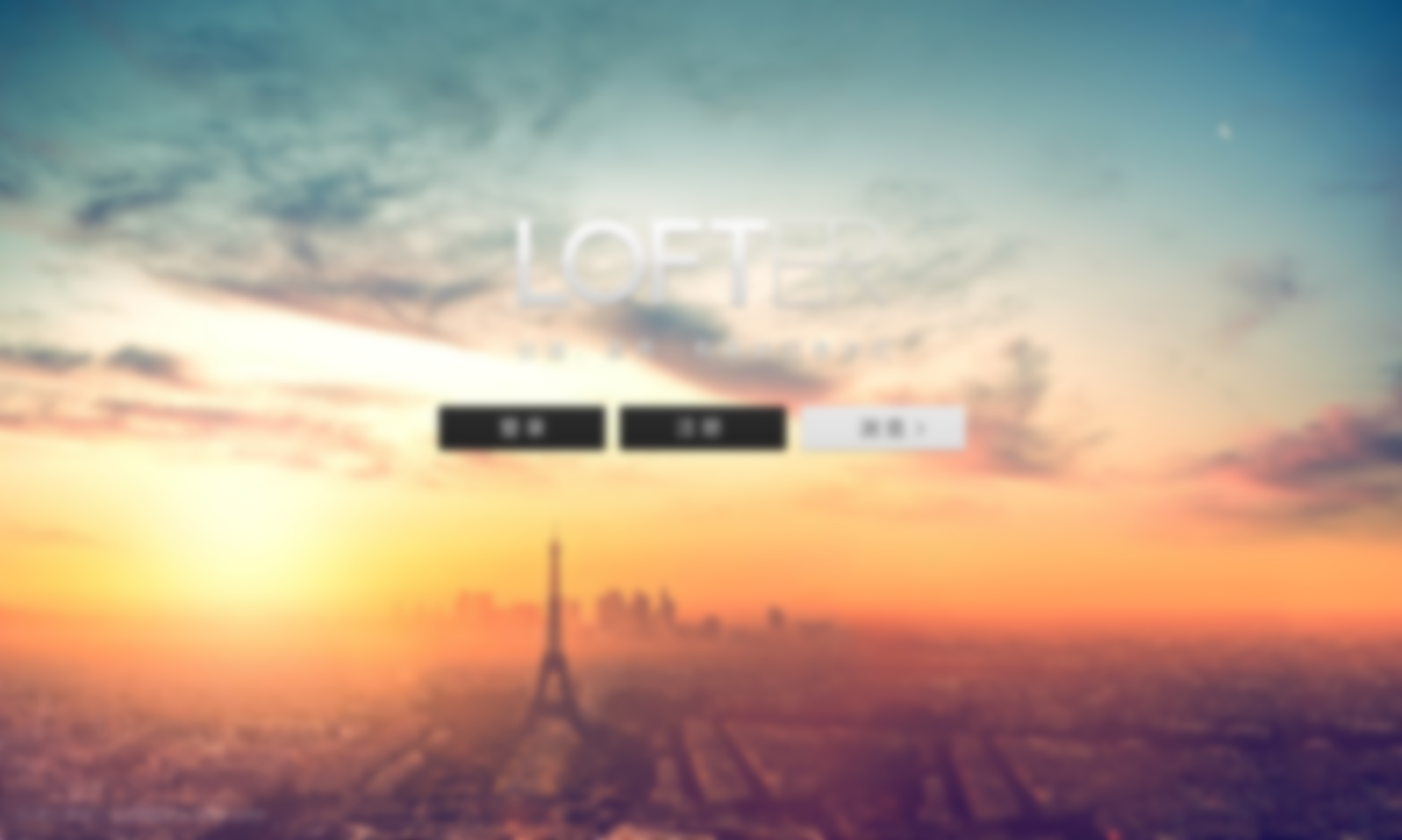 The Eiffel Tower
We are all in the gutter, but some of us are looking at the stars.
Eiffel Tower
Eiffel Tower
Eiffel Tower
Eiffel Tower
We are all in the gutter, but some of us are looking at the stars. We are all in the gutter, but some of us are looking at the stars.
We are all in the gutter, but some of us are looking at the stars. We are all in the gutter, but some of us are looking at the stars.
We are all in the gutter, but some of us are looking at the stars. We are all in the gutter, but some of us are looking at the stars.
We are all in the gutter, but some of us are looking at the stars. We are all in the gutter, but some of us are looking at the stars.
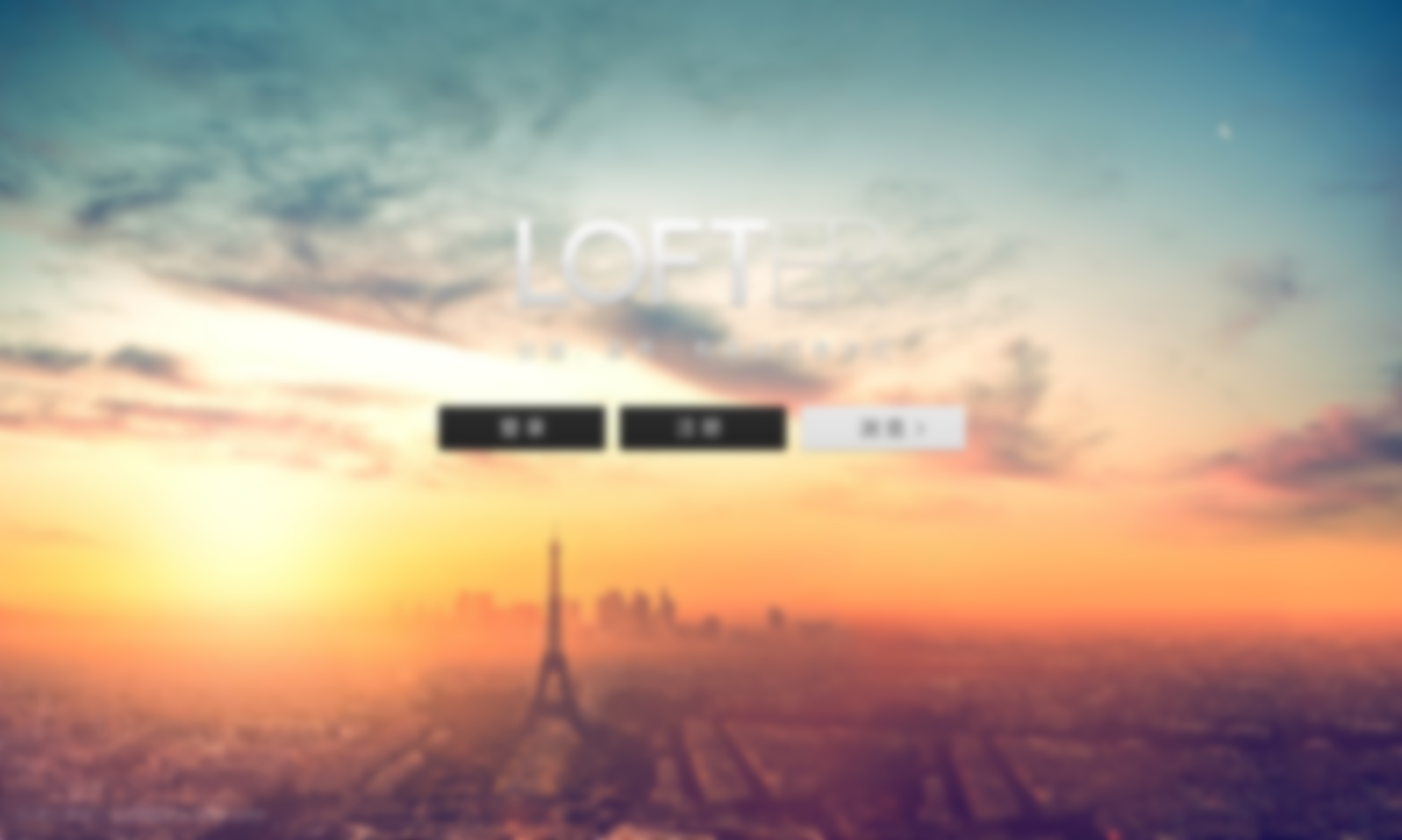 The Eiffel Tower
We are all in the gutter, but some of us are looking at the stars.
Eiffel Tower
Eiffel Tower
Eiffel Tower
Eiffel Tower
We are all in the gutter, but some of us are looking at the stars. We are all in the gutter, but some of us are looking at the stars.
We are all in the gutter, but some of us are looking at the stars. We are all in the gutter, but some of us are looking at the stars.
We are all in the gutter, but some of us are looking at the stars. We are all in the gutter, but some of us are looking at the stars.
We are all in the gutter, but some of us are looking at the stars. We are all in the gutter, but some of us are looking at the stars.
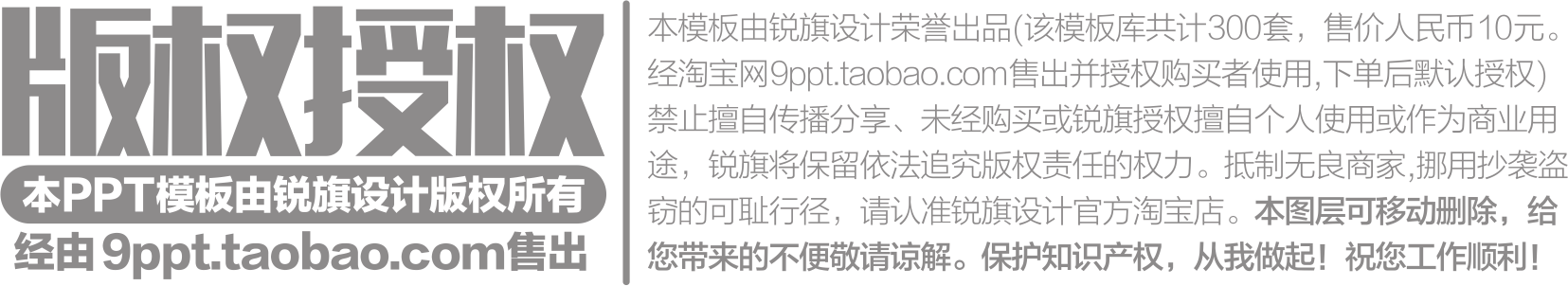 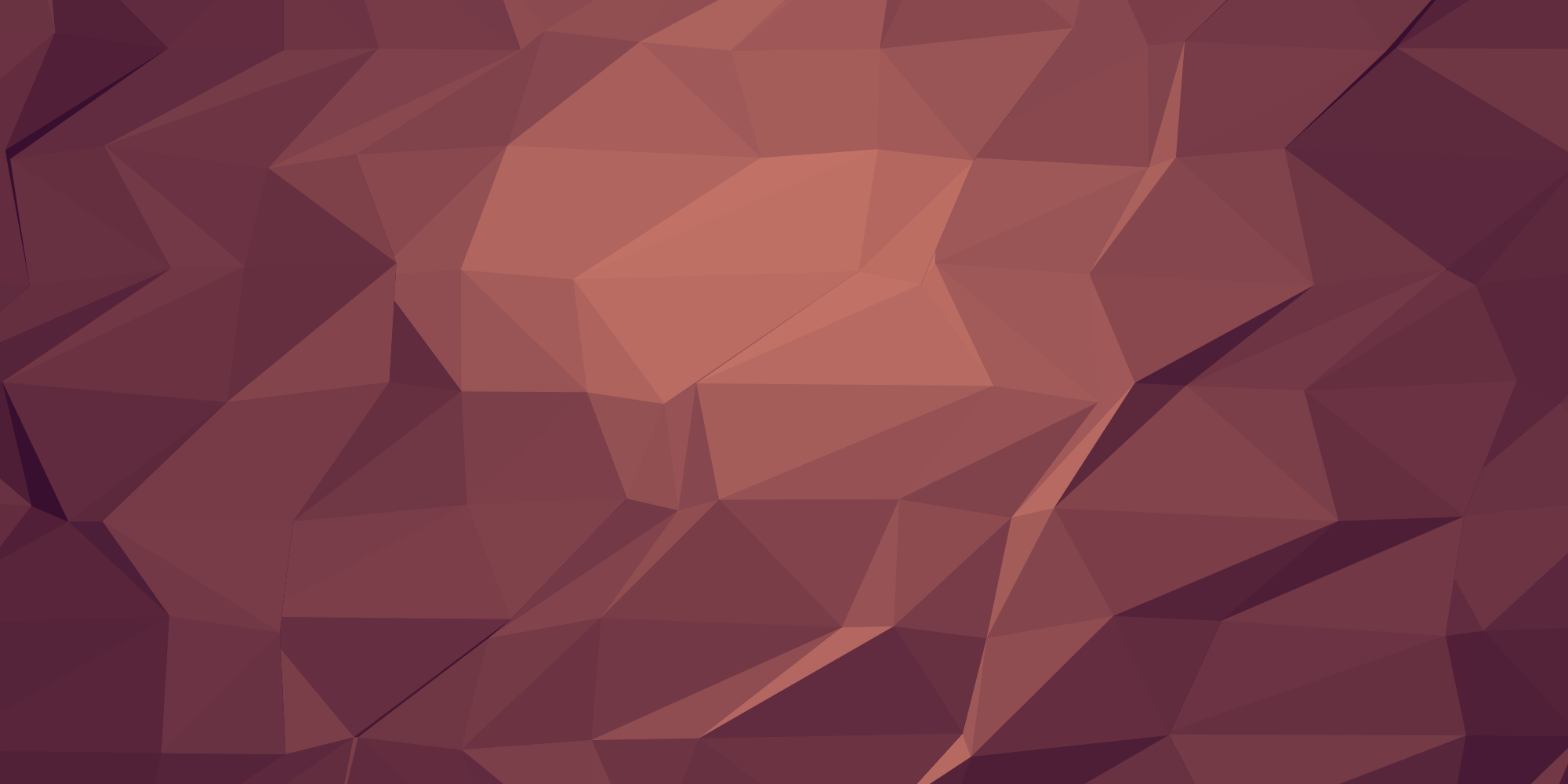 The Eiffel Tower
We are all in the gutter, but some of us are looking at the stars.
Eiffel Tower
Eiffel Tower
We are all in the gutter, but some of us are looking at the stars.
We are all in the gutter, but some of us are looking at the stars.
Eiffel Tower
Eiffel Tower
We are all in the gutter, but some of us are looking at the stars.
We are all in the gutter, but some of us are looking at the stars.
[Speaker Notes: 版权声明：300套精品模板商业授权，请联系【锐旗设计】:https://9ppt.taobao.com，专业PPT老师为你解决所有PPT问题！]
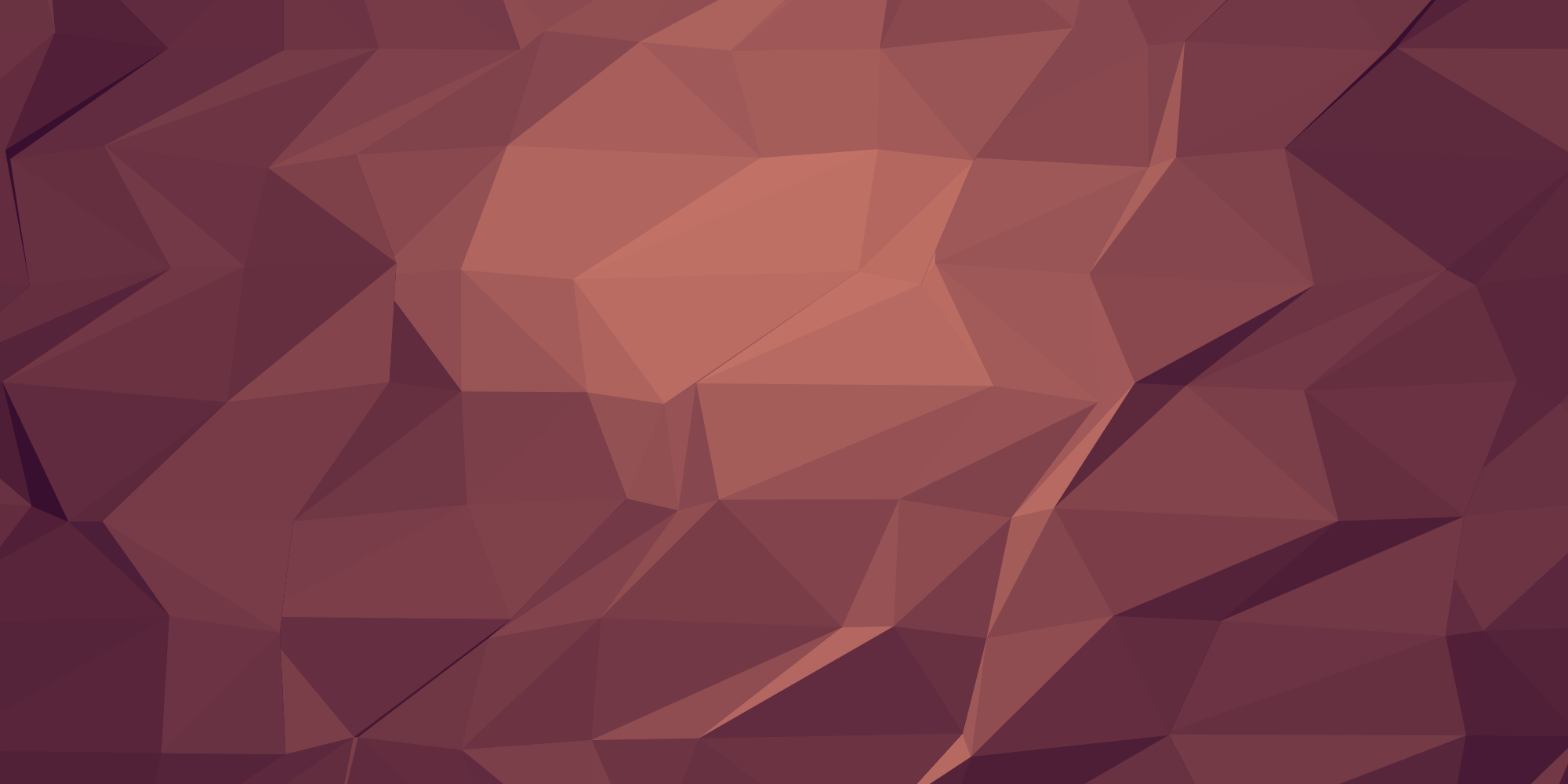 The Eiffel Tower
We are all in the gutter, some of us are looking at the stars.
Eiffel Tower
We are all in the gutter, but some of us are looking at the stars. We are all in the gutter, but some of us are looking at the stars We are all in the gutter, but some of us are looking at the stars.
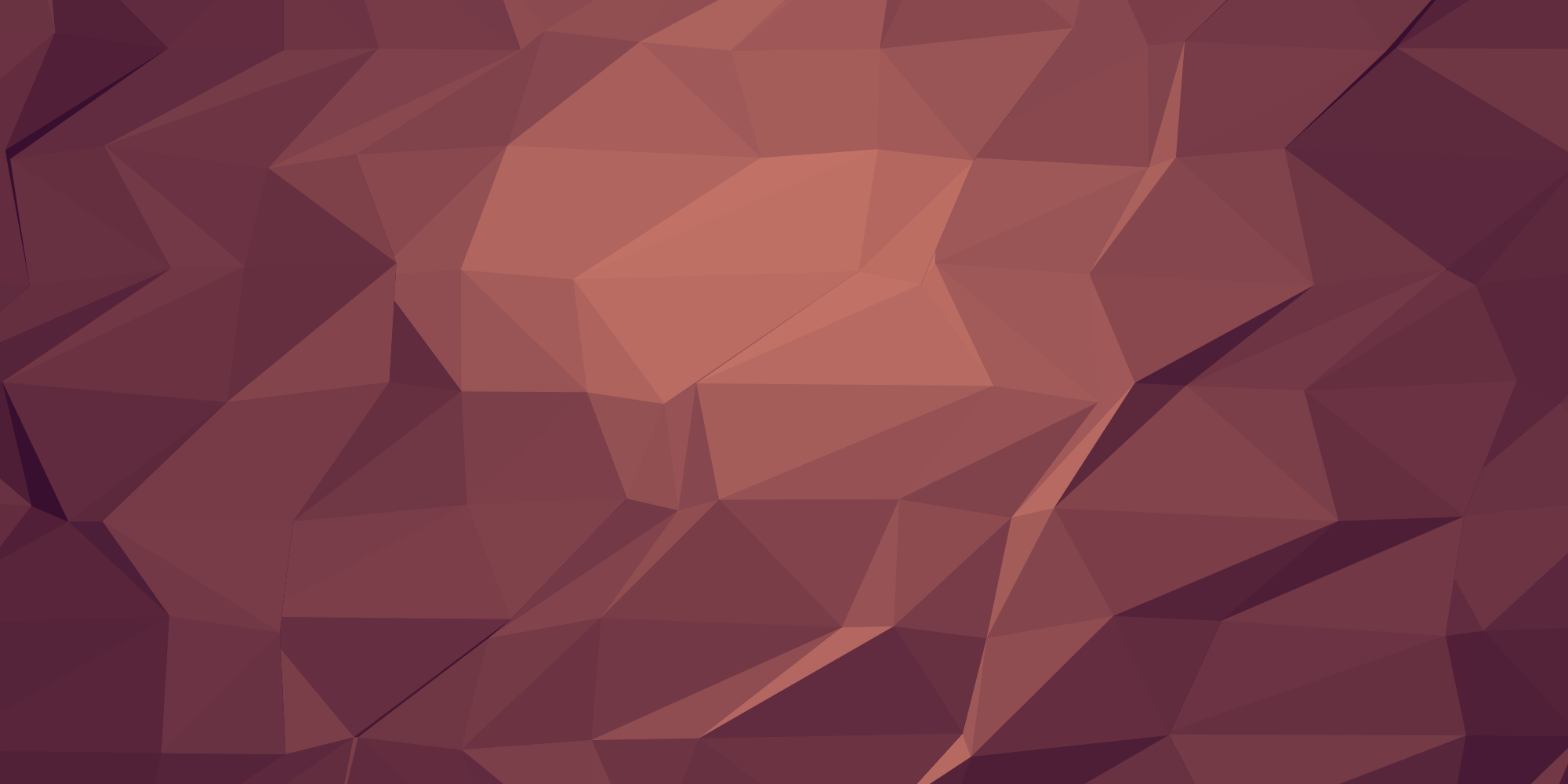 The Eiffel Tower
We are all in the gutter, but some of us are looking at the stars.
The Eiffel Tower
The Eiffel Tower in sun
The Eiffel Tower in sun
The Eiffel Tower in sun
The Eiffel Tower in sun
The Eiffel Tower in sun
The Eiffel Tower in sun
The Eiffel Tower in sun
The Eiffel Tower in sun
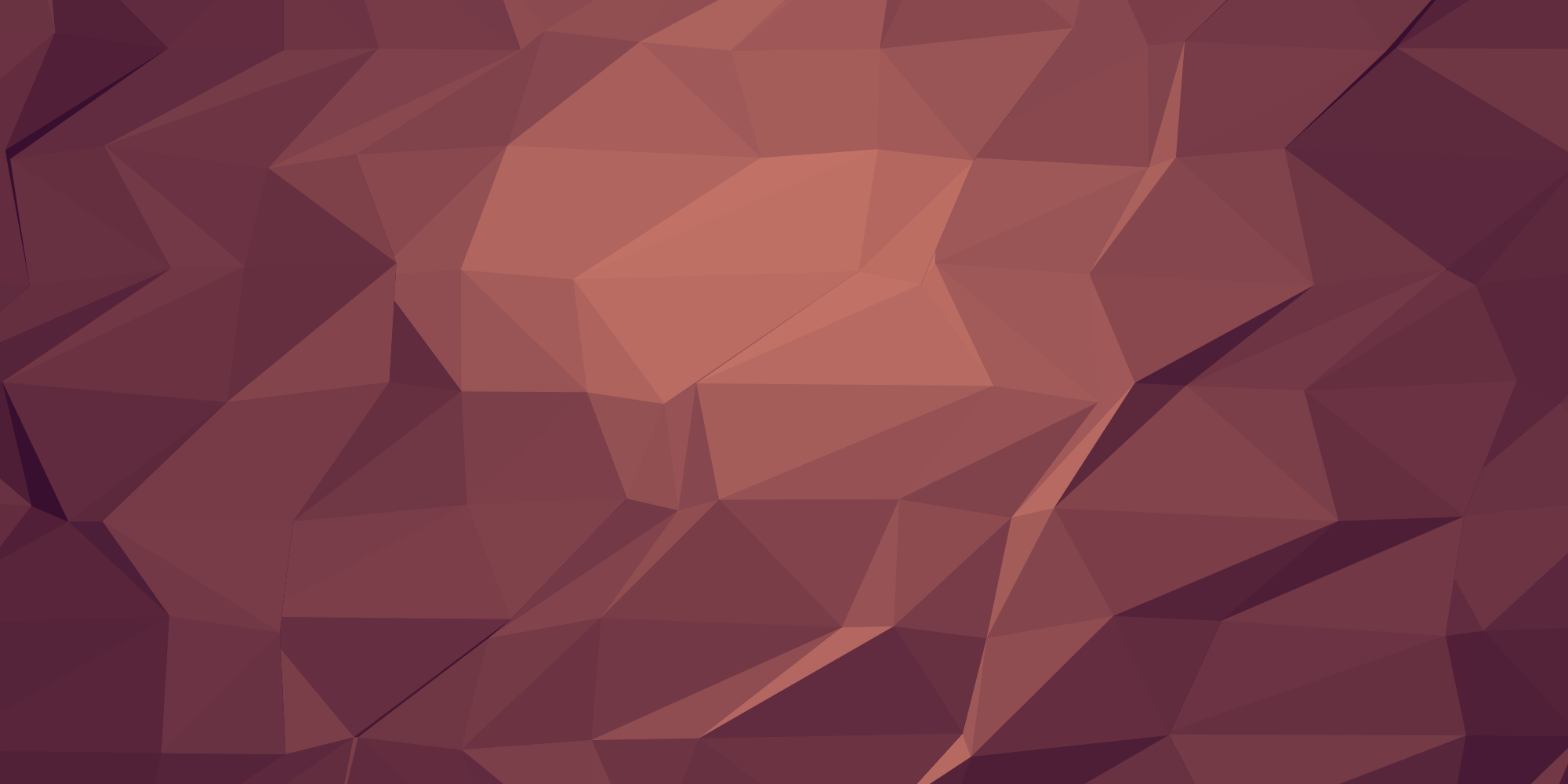 The Eiffel Tower
We are all in the gutter, but some of us are looking at the stars.
Eiffel Tower
We are all in the gutter, but some of us are looking at the stars.
Eiffel Tower
Eiffel Tower
We are all in the gutter, but some of us are looking at the stars.
We are all in the gutter, but some of us are looking at the stars.
Eiffel Tower
We are all in the gutter, but some of us are looking at the stars.
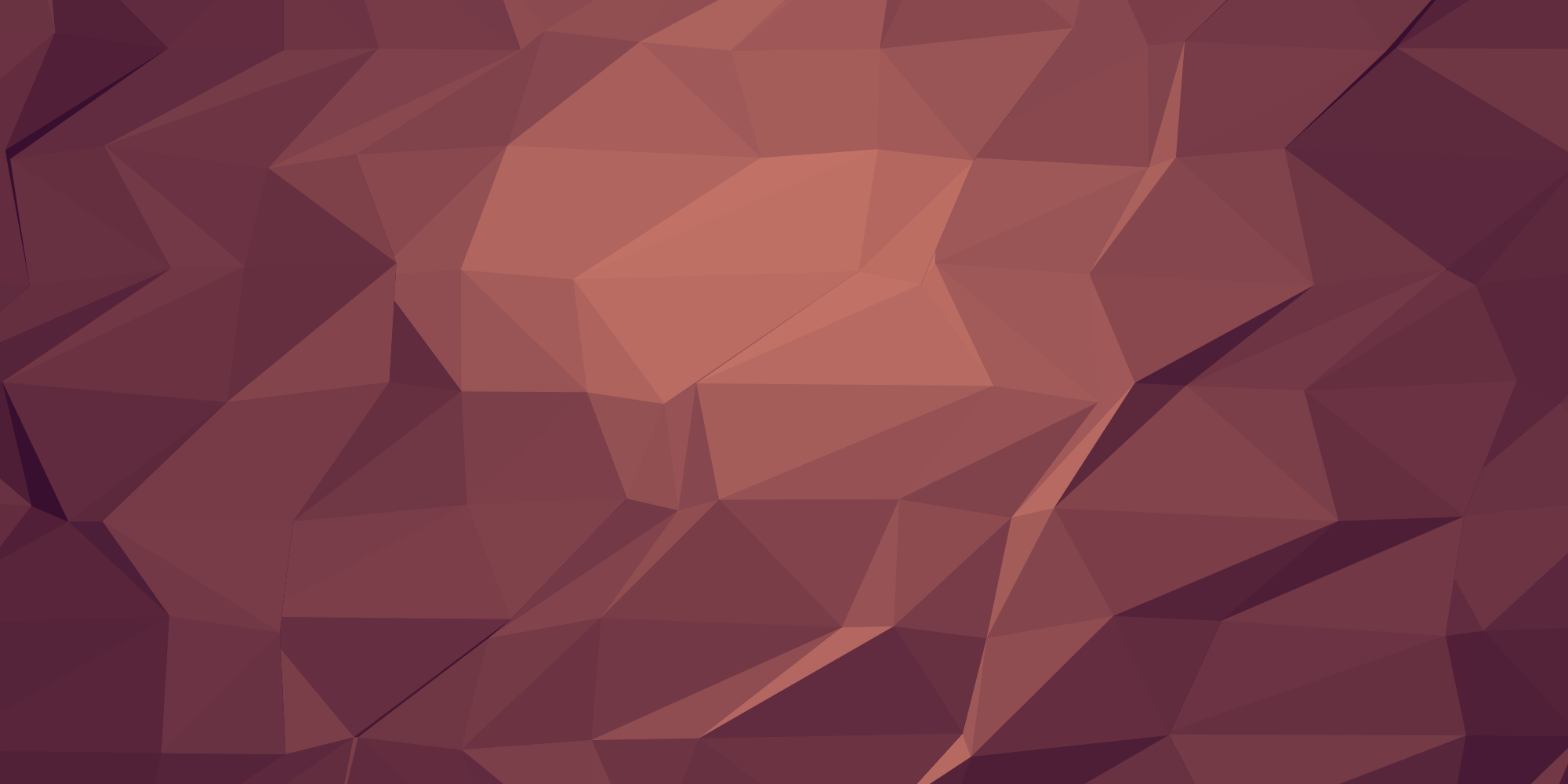 The Eiffel Tower
We are all in the gutter, but some of us are looking at the stars.
EIFFEL
EIFFEL
EIFFEL
EIFFEL
The Eiffel Tower
The Eiffel Tower
The Eiffel Tower
The Eiffel Tower
The Eiffel Tower
The Eiffel Tower
The Eiffel Tower
The Eiffel Tower
The Eiffel Tower
The Eiffel Tower
The Eiffel Tower
The Eiffel Tower
The Eiffel Tower
The Eiffel Tower
The Eiffel Tower
The Eiffel Tower
The Eiffel Tower
The Eiffel Tower
The Eiffel Tower
The Eiffel Tower
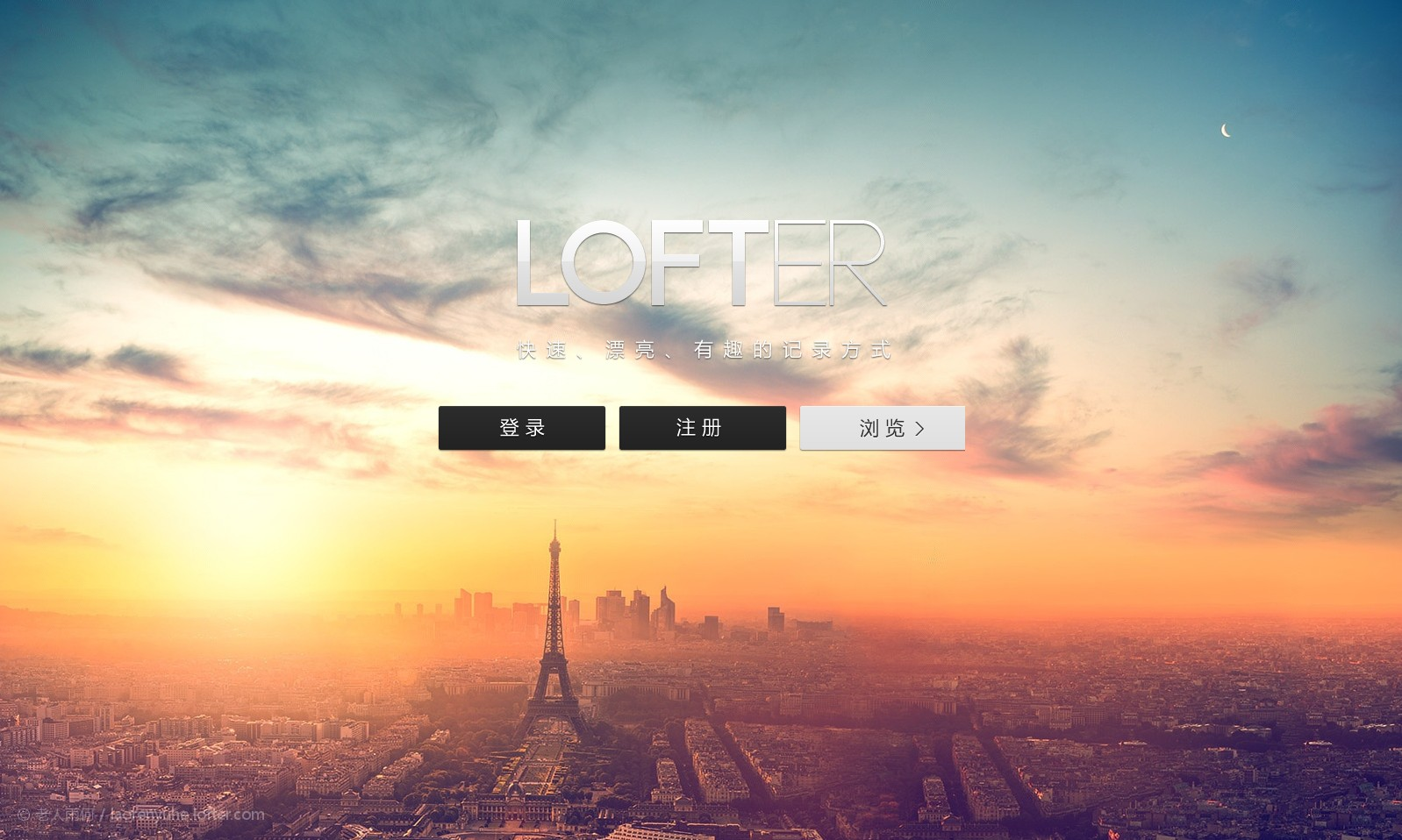 THANKS
[Speaker Notes: 版权声明：300套精品模板商业授权，请联系【锐旗设计】:https://9ppt.taobao.com，专业PPT老师为你解决所有PPT问题！]